6. évfolyam – 3. téma
A virágzó középkor Magyarországon
1 Csoportosítsa!
Uralkodása: 1342-1382
Uralkodása: 1308-1342
Bányabér
Ősiség törvénye
Kilenced törvény
Kapuadó
Visegrádi királytalálkozó
Nápolyi hadjárat
Magyar-lengyel perszonálunió
 Harmincadvám
Megoldás
2. Egészítse ki a táblázatot – 3 részre szakadt Magyarország!
Megoldás
3. Melyik fogalomra ismer?
A nagybirtokosok XIII. századtól használatos elnevezése.
A jobbágy joga , hogy munka és lakhelyét szabadon változtassa.
Mátyás király állandó zsoldos hadserege.
Bárók szövetsége a király hatalmának korlátozására.
A király kiskorúsága esetén a király helyettese
Megoldás
4. Rendezze időrendbe az uralkodóházakat!
Megoldás
5. Kire, vagy mire ismer a képeken?
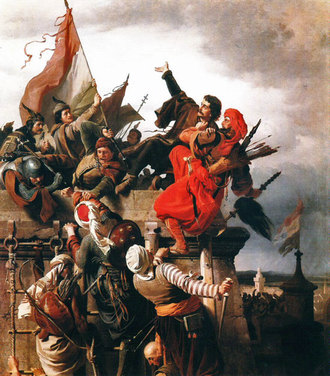 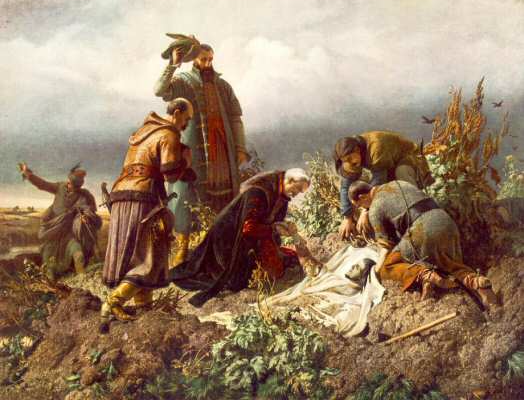 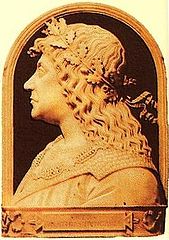 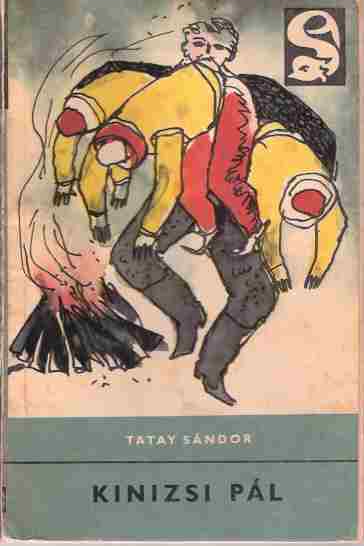 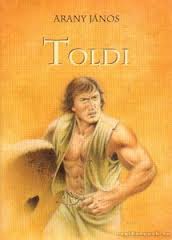 Megoldás
6. Rendszerezze! Ki ő?
Toldi Miklós
Kinizsi Pál
III. Kázmér
János
Hunyadi János
Husz János
Dózsa György
Kapisztrán János
Szilágyi Mihály
Bakócz Tamás
Tomori Pál
Fráter György
esztergomi érsek, pápajelölt
 Mátyás egyik hadvezére
 cseh király
 lengyel király
 Nagy Lajos egyik hadvezére
Ferences szerzetes – Nándorfehárvár
 Hunyadi János sógora
 a „törökverő”
 A magyar csapatok vezére Mohácsnál
János Zsigmond gyámja
 cseh pap, vallásreformer
Parasztháború vezetője 1514-ben
Megoldás
7. Kinek a nevéhez fűződnek a következő törökellenes  események!
II. rigómezei csata
Hosszú hadjárat
 Első végvárvonal kiépítése
 Második végvárvonal kiépítése
 Marosszentimrei csata
 Mohácsi csata
 Nándorfehérvári csata
 Várnai csata
Csata Kenyérmezőn
 Jajca
Megoldás
8. Nevezze meg a török hadsereg fő részeit!
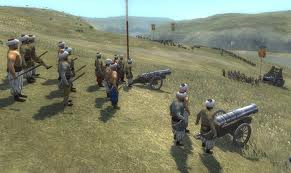 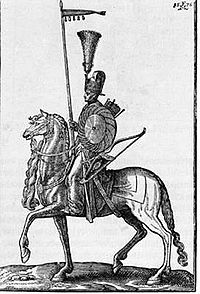 1
Topcsik
Janicsárok
Szpáhik
Akindzsik
2
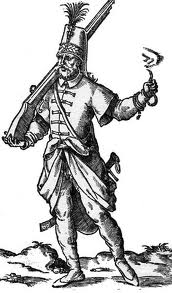 4
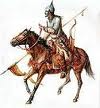 3
Megoldás
9. Rendszerezze az eseményeket!
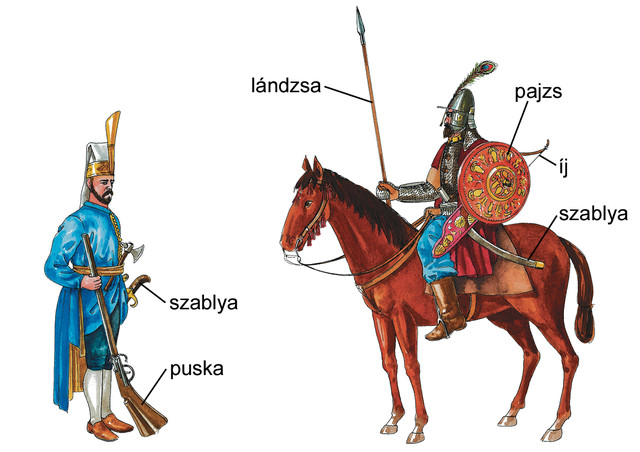 Megoldás
10. Mikor történt?
Nándorfehérvári csata:
 Mohácsi csata:
Várnai csata
 Visegrádi királytalálkozó
 Dózsa féle parasztháború
 Nagy Lajos törvényei
 Árpád ház kihalása
 Hosszú hadjárat
 Rozgonyi csata
 Pécsi egyetem alapítása
Megoldás
11. Melyik szellemi irányzat? Párosítsa!
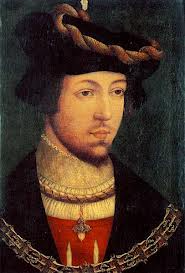 3
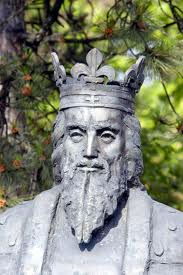 4
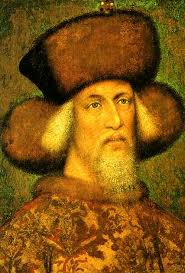 5
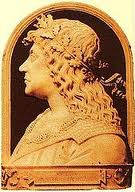 2
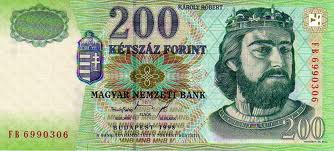 1
I. Ulászló
V. László
Károly Róbert
II. Lajos
Zsigmond
Mátyás
Nagy Lajos
1308-1342
 1342-1382
 1387-1437
 1440-1444
 1440-1456
 1458-1490
 1516-1526
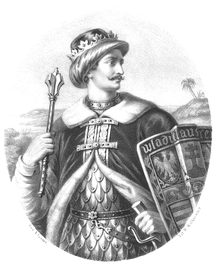 7
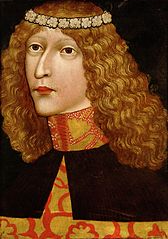 6
Megoldás
12. Egészítse ki a szöveget!
II. Ulászló fia, ____________ 10 évesen került 1516-ban a magyar trónra. A XVI. Század a Török Birodalom újabb terjeszkedésének nagy korszaka. Az 1520-ban trónra kerülő ____________ szultán ismét Nyugat felé fordítja figyelmét, és __idő___-ben könnyedén elfoglalja dicsőségünk jelképét ______________.  ___idő___ban Szulejmán több, mint 60000 főnyi seregével tör be az országba, vele szemben II. Lajos 25000 főt tudott felvonultatni. A fővezér ____________.  _______________ erdélyi vajda 20000 fős serege Szegednél áll. A magyar táborban sokan a csata elhalasztását javasolták, Tomoriék viszont a csata mellett döntöttek. Az alig másfél-két órás csatában a magyar sereg megsemmisítő vereséget szenvedett. A menekülő király a ________ patakba fulladt. 1526 őszén megindult a rivalizálás a koronáért Habsburg _________főherceg, és Magyarország választott királya ___________ között.
Megoldás
1. Megoldás
Uralkodása: 1342-1382
Uralkodása: 1308-1342
Bányabér
Ősiség törvénye
Kilenced törvény
Kapuadó
Visegrádi királytalálkozó
Nápolyi hadjárat
Magyar-lengyel perszonálunió
 Harmincadvám
Vissza
2. Megoldás!
Vissza
3. Megoldás
A nagybirtokosok XIII. századtól használatos elnevezése. - báró
A jobbágy joga , hogy munka és lakhelyét szabadon változtassa. – szabad költözködés
Mátyás király állandó zsoldos hadserege. Fekete sereg
Bárók szövetsége a király hatalmának korlátozására. - liga
A király kiskorúsága esetén a király helyettese. - kormányzó
Vissza
4. Megoldás
Vissza
5. Megoldás
II. Lajos halála Mohácsnál
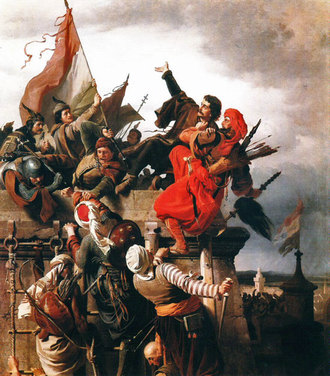 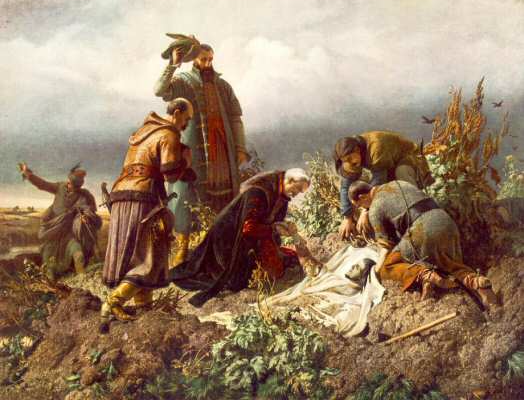 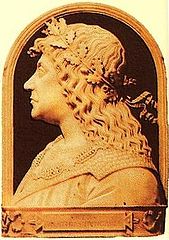 Dugovics Titusz
Mátyás király
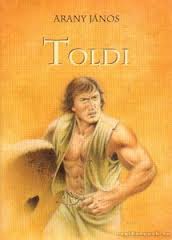 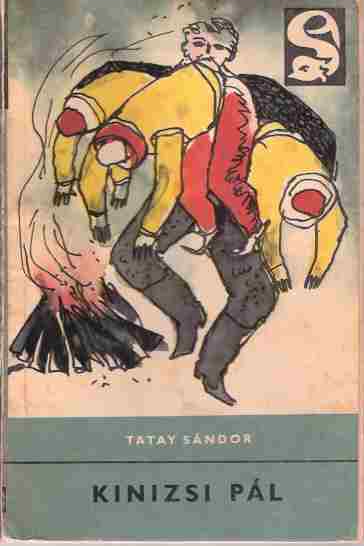 Toldi Miklós
Kinizsi Pál
Vissza
6. Megoldás!
Toldi Miklós
Kinizsi Pál
III. Kázmér
János
Hunyadi János
Husz János
Dózsa György
Kapisztrán János
Szilágyi Mihály
Bakócz Tamás
Tomori Pál
Fráter György
esztergomi érsek, pápajelölt
 Mátyás egyik hadvezére
 cseh király
 lengyel király
 Nagy Lajos egyik hadvezére
Ferences szerzetes – Nándorfehárvár
 Hunyadi János sógora
 a „törökverő”
 A magyar csapatok vezére Mohácsnál
János Zsigmond gyámja
 cseh pap, vallásreformer
Parasztháború vezetője 1514-ben
1-E; 2-B; 3-D; 4-C;  5-H; 6-K; 7-L; 8-F; 9-G; 10-A; 11-I; 12-J
Vissza
7. Megoldás
II. rigómezei csata – Hunyadi János
Hosszú hadjárat – Hunyadi János
 Első végvárvonal kiépítése – Luxemburgi Zsigmond
 Második végvárvonal kiépítése – Hunyadi Mátyás
 Marosszentimrei csata - Hunyadi János 
 Mohácsi csata – II. Lajos, Tomori Pál
 Nándorfehérvári csata - Hunyadi János, Szilágyi Mihály
 Várnai csata - I. Ulászló, Hunyadi János
Csata Kenyérmezőn - Hunyadi Mátyás, Kinizsi Pál
 Jajca - Hunyadi Mátyás
Vissza
8. Megoldás
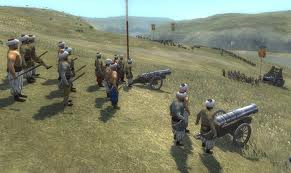 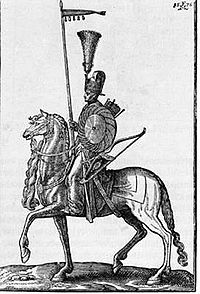 1
Topcsik
Janicsárok
Szpáhik
Akindzsik
2
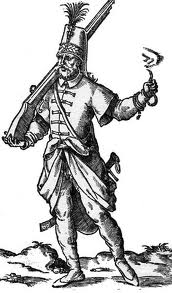 4
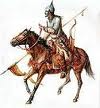 3
1 – C
2 – A
3 – D
4 - B
Vissza
9. Megoldás
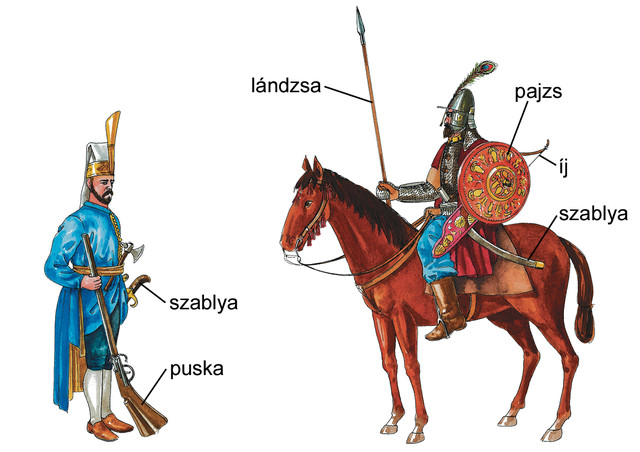 Vissza
10. Megoldás
Nándorfehérvári csata - 1456
 Mohácsi csata  - 1526
Várnai csata - 1444
 Visegrádi királytalálkozó - 1335
 Dózsa féle parasztháború - 1514
 Nagy Lajos törvényei - 1351
 Árpád ház kihalása - 1301
 Hosszú hadjárat – 1443/44
 Rozgonyi csata - 1312
 Pécsi egyetem alapítása - 1367
Vissza
11. Megoldás
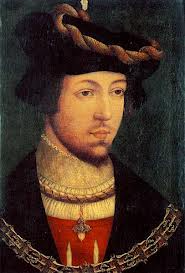 3
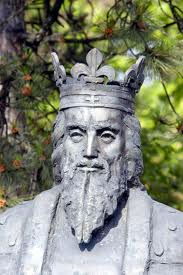 4
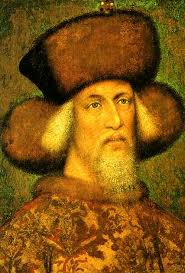 5
2
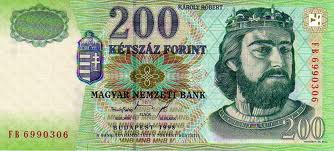 1
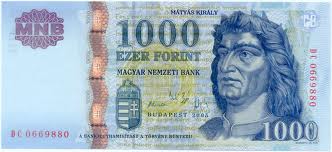 I. Ulászló
V. László
Károly Róbert
II. Lajos
Zsigmond
Mátyás
Nagy Lajos
1308-1342
 1342-1382
 1387-1437
 1440-1444
 1440-1456
 1458-1490
 1516-1526
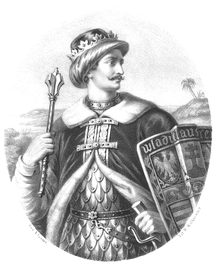 7
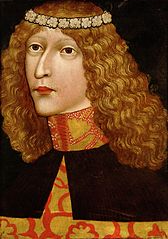 6
1–III–A;  2–VI–F;  3– IV-G;  4-VII-B;  5-V-C; 6-II-E;  7-I-D
Vissza
12. Megoldás
II. Ulászló fia, II. Lajos 10 évesen került 1516-ban a magyar trónra. A XVI. Század a Török Birodalom újabb terjeszkedésének nagy korszaka. Az 1520-ban trónra kerülő I.  Nagy Szulejmán szultán ismét Nyugat felé fordítja figyelmét, és 1521-ben könnyedén elfoglalja dicsőségünk jelképét Nándorfehérvárat. 1526-ban Szulejmán több, mint 60000 főnyi seregével tör be az országba, vele szemben II. Lajos 25000 főt tudott felvonultatni. A fővezér Tomori Pál. Szapolyai János erdélyi vajda 20000 fős serege Szegednél áll. A magyar táborban sokan a csata elhalasztását javasolták, Tomoriék viszont a csata mellett döntöttek. Az alig másfél-két órás csatában a magyar sereg megsemmisítő vereséget szenvedett. A menekülő király a  Csele patakba fulladt. 1526 őszén megindult a rivalizálás a koronáért Habsburg Ferdinánd főherceg, és Magyarország választott királya Szapolyai János között.
Vissza